本教材の利用について
本教材は、平成28年度 特許庁産業財産権制度問題調査研究「デザインの創作活動の特性に応じた実践的な知的財産権制度の知識修得の在り方に関する調査研究」（請負先：国立大学法人大阪大学 知的財産センター）に基づき作成したものです。
本教材の著作権は、第三者に権利があることを表示している内容を除き、特許庁に帰属しています。また、本教材は、第三者に権利があることを表示している内容を除き、クリエイティブ・コモンズ 表示 - 非営利 4.0 国際 ライセンスの下に提供されています。



本教材は、できる限り正確な情報の提供を期して作成したものですが、不正確な情報や古い情報を含んでいる可能性があります。本教材を利用したことにより損害・損失等を被る事態が生じたとしても、特許庁、国立大学法人大阪大学 知的財産センター及び執筆者は一切の責任を負いかねますので、ご了承ください。

　　　　　　　　　　　　　　　　　　　　　　　　　　　　　　　　　　［本教材の利用に関するお問い合わせ先］
　　　　　　　　　　　　　　　　　　　　　　　　　　　　　　　　　　　特許庁 審査第一部 意匠課 企画調査班
　　　　　　　　　　　　　　　　　　　　　　　　　　　　　　　　　　　TEL：03-3581-1101（内線2907）
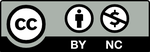 デザインの創作活動の特性に応じた実践的な知的財産権制度の知識修得の在り方に関する調査研究
（平成28年度 特許庁産業財産権制度問題調査研究）
0
パート6ブランドを守るデザイン創作と商標
「デザイナーが身につけておくべき知財の基本」
デザインの創作活動の特性に応じた実践的な知的財産権制度の知識修得の在り方に関する調査研究
（平成28年度 特許庁産業財産権制度問題調査研究）
1
ブランドを守る　デザイン創作と商標　目次
06-01		ブランディングと商標

06-02		商標制度の概要

06-03		不正競争について

06-04		営業秘密について
デザインの創作活動の特性に応じた実践的な知的財産権制度の知識修得の在り方に関する調査研究
（平成28年度 特許庁産業財産権制度問題調査研究）
2
CASE
飲料メーカであるX社は、健康ブームの中で、ウーロン茶の新商品を開発することを決めた。X社に勤務するアートディレクターA氏は、新しく開発されるウーロン茶の名称、パッケージ、テレビCMなど、新商品の宣伝広告を任されることとなった。

A氏は、X社と競合するS社が販売している「黒烏龍茶」や、同じくX社と競合するI社が販売している「ブラックウーロン茶」という名称を、新商品の名称の中に含めることはできないだろうかと考えている。このような形での名称の使用は、知的財産法の観点に照らして、何か問題はないか。

A氏は、新商品の効能について宣伝する際に、「S社の黒烏龍茶に比して、ポリフェノールの含有量の点で10倍優れている」といった表現を用いることを考えている。このような表現の仕方は、知的財産法の観点に照らして、何か問題はないか。
デザインの創作活動の特性に応じた実践的な知的財産権制度の知識修得の在り方に関する調査研究
（平成28年度 特許庁産業財産権制度問題調査研究）
3
[Speaker Notes: 〔狙い〕
・CASEを通じて、商標や不正競争に関して問題となるポイントを理解する。

〔説明〕
・最初にCASEを学生に読んでもらい、内容を確認するとともに、最後にもう一度振り返る。]
06-01ブランディングと商標
デザインの創作活動の特性に応じた実践的な知的財産権制度の知識修得の在り方に関する調査研究
（平成28年度 特許庁産業財産権制度問題調査研究）
4
06-01　ブランディングと商標
私たちが商品やサービスを選択する際には、その商品やサービスの名称やマークである「商標」に基づいて考えることが珍しくない。
事業者は、自社の商品やサービスに商標を付すことにより、他社の商品やサービスと区別するとともに、差別化することによって「ブランド」を構築する企業努力を行っている。
ブランドA
ブランドB
区別
商標
商標
デザインの創作活動の特性に応じた実践的な知的財産権制度の知識修得の在り方に関する調査研究
（平成28年度 特許庁産業財産権制度問題調査研究）
5
[Speaker Notes: 〔狙い〕
・ブランディングと商標についての概要を理解する。

〔説明〕
・新しい商品やサービスに関係するデザインを行う際には、その商品やサービスの「顔」として、どのような商標を用いればよいのかという選択を迫られることが多いはずである。そこで、以下では、商標に関係する法的問題についての説明を行う。]
06-02商標制度の概要
デザインの創作活動の特性に応じた実践的な知的財産権制度の知識修得の在り方に関する調査研究
（平成28年度 特許庁産業財産権制度問題調査研究）
6
06-02　商標制度の概要
商標は、事業者が、自己の取り扱う商品・役務※を他の事業者のものと区別するために使用する識別標識であり、自他商品・役務識別機能を有する。
パッケージを見ただけでどこの商品かが分かる
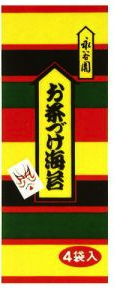 商標登録第4392199号
株式会社永谷園ホールディングス
自他商品・役務識別機能から派生する商標の3つの機能
出所表示機能
品質保証機能
宣伝広告機能
※：サービスのこと。
デザインの創作活動の特性に応じた実践的な知的財産権制度の知識修得の在り方に関する調査研究
（平成28年度 特許庁産業財産権制度問題調査研究）
7
[Speaker Notes: 〔狙い〕
・商標の持つ機能について理解する。

〔説明〕
・商標は自他商品・役務識別機能を有する。
・この機能から3つの機能が派生すると言われている。
①出所表示機能：同一の商標が使用される商品・役務の出所が同一であることを示す機能。
②品質保証機能：同一の商標が使用される商品・役務の品質が同一であることを示す機能。
③宣伝広告機能：商標が多く使用されることにより、需要者に記憶され、商品・役務の需要を拡大・喚起する機能。]
06-02　商標制度の概要
商標法は「商標」を保護対象としている。
デザインの創作活動の特性に応じた実践的な知的財産権制度の知識修得の在り方に関する調査研究
（平成28年度 特許庁産業財産権制度問題調査研究）
8
[Speaker Notes: 〔狙い〕
・商標法の保護対象について理解する。
・意匠法との違いを理解する。

〔説明〕
・学生に、自身のデザインの中のどのような要素が商標になり得るかを検討させるのもよい。
・2014年の法改正等で「商標」は音声や動き、ホログラムといったものも新たに保護対象となった。外国では、このほかに匂いを保護する国もある。

（条文：商標法2条1項）]
06-02　商標制度の概要
商標の例
記号商標
文字商標
図形商標
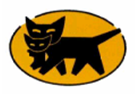 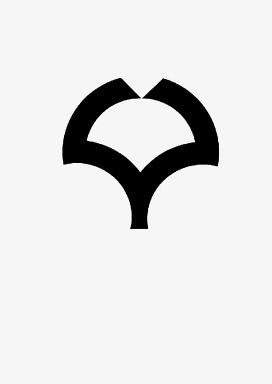 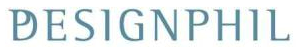 商標登録第5255563号
デザインフィル株式会社
商標登録第3085606号
ヤマトホールディングス株式会社
商標登録第5474045号
国立大学法人大阪大学
立体商標
結合商標
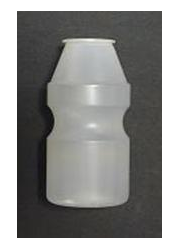 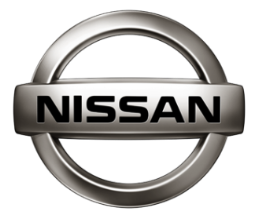 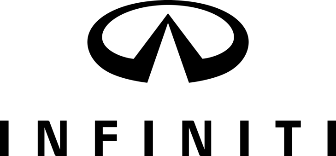 商標登録第5384525号
株式会社ヤクルト本社
商標登録第5212866号
日産自動車株式会社
商標登録第5227078号
日産自動車株式会社
デザインの創作活動の特性に応じた実践的な知的財産権制度の知識修得の在り方に関する調査研究
（平成28年度 特許庁産業財産権制度問題調査研究）
9
[Speaker Notes: 〔狙い〕
・商標登録例を見る。

〔説明〕
・例示のうち、特徴的なものとして、立体商標がある。3次元の立体形状についても、当該立体形状を商標として使用した結果、出所表示機能を有するに至った場合には、商標登録を受けることができる。立体商標として登録が認められた例としては、コカコーラの瓶（商標登録第5225619号）、ホンダのスーパーカブ（商標登録第5674666号）、ペコちゃん人形（商標登録第4157614号）などがある。学生の専門に合わせて適宜選択すること。
・様々な商標があるなかで、例示のほかにどのようなものがあるかを学生に考えさせるのもよい。
・また、地域団体商標に言及することも考えられる。いわゆる「地域おこし」や「まちづくり」との関係で、地域産品のブランディングの重要性が増している。地域団体商標は、「地域の名前＋商品・サービスの名前」から構成される。

（条文：商標法2条1項、7条の2）]
06-02　商標制度の概要
デザインの創作活動の特性に応じた実践的な知的財産権制度の知識修得の在り方に関する調査研究
（平成28年度 特許庁産業財産権制度問題調査研究）
10
[Speaker Notes: 〔狙い〕
・商標の分類について理解する。

〔説明〕
・前のスライドとあわせて説明する。

（条文：商標法2条1項、7条の2）]
06-02　商標制度の概要
新しいタイプの商標の例
色彩のみからなる商標
動き商標
ホログラム商標
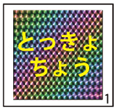 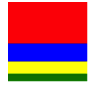 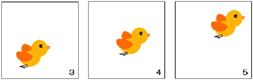 音商標
位置商標
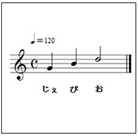 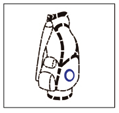 デザインの創作活動の特性に応じた実践的な知的財産権制度の知識修得の在り方に関する調査研究
（平成28年度 特許庁産業財産権制度問題調査研究）
11
[Speaker Notes: 〔狙い〕
・新しいタイプの商標登録例を見る。

〔説明〕
・新しいタイプの商標として近時導入されたものとして様々なものがある。
・学生に、自分たちが商品を区別するときに何を基準にしているか、考えさせるのもよい。

（条文：商標法2条1項、7条の2）]
06-02　商標制度の概要
デザインの創作活動の特性に応じた実践的な知的財産権制度の知識修得の在り方に関する調査研究
（平成28年度 特許庁産業財産権制度問題調査研究）
12
[Speaker Notes: 〔狙い〕
・新しいタイプの商標の分類について理解する。

〔説明〕
・前のスライドとあわせて説明する。

（条文：商標法2条1項、7条の2）]
06-02　商標制度の概要
商標権は、特許庁に出願し、登録がなされてはじめて発生する。
登録から最長10年間の保護（更新可）
商標
手続要件の審査
登録要件の審査
出願・出願料の納付
登録査定
登録料の納付
商標権の発生（設定登録）
商標登録証の交付
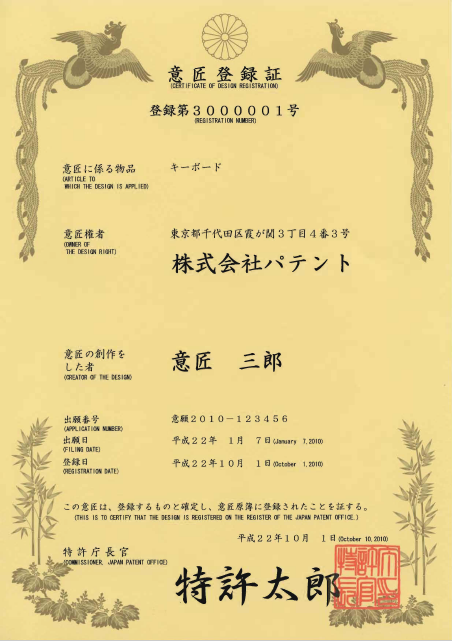 商標公報の発行
■■■■■■■■■
■■■■■■■■■
■■■■■■■■■■■■■■■■■■
■■■■■■■■■
■■■■■■■■■
■■■■■■■■■
■■■■■■■■■
■■■■■■■■■
■■■■■■■■■
公開商標公報の発行
拒絶理由の通知
意見・補正等
拒絶査定
審判請求
審判（特許庁）
裁判（知財高裁）
裁判（最高裁）
■■■■■■ ■■■■■■ ■■■■■■ ■■■■■■ ■■■■■■ ■■■■■■ ■■■■■■
■■■■■■
願書
デザインの創作活動の特性に応じた実践的な知的財産権制度の知識修得の在り方に関する調査研究
（平成28年度 特許庁産業財産権制度問題調査研究）
13
[Speaker Notes: 〔狙い〕
・商標登録を受けるための流れを理解する。

〔説明〕
・特許権や意匠権と同様に、商標権を取得するためには、特許庁に商標登録の出願を行わなければならない。
・商標登録を受けようとする際には、当該商標とともに、その商標を使用する商品又はサービスを指定する必要がある（「指定商品」又は「指定役務」）。
・詳細な手続きについては省略するとよい。

（条文：商標法3条等）]
06-02　商標制度の概要
商標権者は、指定商品・役務について登録商標を独占的に使用できる（専用権）とともに、第三者が、自己の商標と類似する商標を用いたり、指定商品・役務と類似する商品・役務に同一または類似の商標を用いたりすることを禁止できる（禁止権）。
デザインの創作活動の特性に応じた実践的な知的財産権制度の知識修得の在り方に関する調査研究
（平成28年度 特許庁産業財産権制度問題調査研究）
14
[Speaker Notes: 〔狙い〕
・商標権の効力について、概念を理解する。

〔説明〕
・商標権者は、指定商品または指定役務について登録商標を独占的に使用できるとともに、第三者が、自己の商標と類似する商標を用いたり、指定商品・役務と類似する商品・役務に同一または類似の商標を用いたりすることを禁止できる。

（条文：商標法25条、37条）]
06-02　商標制度の概要
商標権を取得したものの、その商標を継続して3年間使用しなかった場合には、その商標は取り消される可能性がある。
不使用取消審判
継続して3年間使用していない商標については、誰でもその取消審判を請求することができる。
これに対して、商標権者は、原則として3年以内に日本国内でその商標を使用していたことを証明しないと、商標権が取り消されることになる。
使用されない状態が続く商標に対して排他的独占権を与えておくことは、国民の利益を害することになり、また、権利者以外の者の商標の選択の余地を狭めることにもなるため、このような制度が存在。
デザインの創作活動の特性に応じた実践的な知的財産権制度の知識修得の在り方に関する調査研究
（平成28年度 特許庁産業財産権制度問題調査研究）
15
[Speaker Notes: 〔狙い〕
・商標権は、不使用が続くと権利を喪失してしまう場合があることを理解する。

〔説明〕
・商標としてのデザインは、使用されて、信用を蓄積・維持していく限りにおいて保護されるということを理解しておく。

（条文：商標法50条）]
06-03不正競争について
デザインの創作活動の特性に応じた実践的な知的財産権制度の知識修得の在り方に関する調査研究
（平成28年度 特許庁産業財産権制度問題調査研究）
16
06-03　不正競争について
商品や役務の名称については、商標法のほかに、不正競争防止法の規律が及ぶことがある。
不正競争防止法上の規制行為
周知表示混同惹起行為新商品Aの名称aが需要者に広く認識されるに至った（周知になった）場合に、Aの名称aと誤認混同する名称bで商品Bが販売される場合
著名表示冒用行為新商品Cの名称cが需要者に著名になった場合に、Cの名称cと同一または類似の名称dで商品が販売される場合
デザインの創作活動の特性に応じた実践的な知的財産権制度の知識修得の在り方に関する調査研究
（平成28年度 特許庁産業財産権制度問題調査研究）
17
[Speaker Notes: 〔狙い〕
・商標登録をしていなくても、商品等表示として不正競争防止法により保護される場合があることを理解する。

〔説明〕
・周知・著名な商品等の表示の保護は、商標法と同様に標章に化体された営業上の信用を保護するものである。商標のように、商標登録出願をしなくても、一定限度保護してもらえること（逆に、商標登録されていない他人の商品等表示を、勝手に使用してはいけない場合があること）を学生に伝えておく。
・特許法・商標法等は知的財産に権利を付与することで保護を図るのに対し、不正競争防止法は知的財産の一定の利用行為を不正競争行為と捉えて規制している。
・不正競争行為によって営業上の利益を侵害されまたは侵害されるおそれのある者はその行為の差止めを請求することができ、故意または過失による不正競争によって営業上の利益を侵害された者は損害賠償を請求することができる。

（条文：不正競争防止法2条1項1号・2号、3条、4条）]
06-03　不正競争について
CASEのような、「比較広告」を行う場合にも注意が必要。CASEの場合、「品質誤認」や「営業誹謗」についての不正競争防止法の規律が及ぶ可能性があることに留意しなければならない。
「比較広告」については、不正競争防止法とともに、景品表示法（不当景品類及び不当表示防止法）の「不当な表示の禁止」の規律が及ぶ可能性がある。
品質誤認行為：商品の原産地や商品・役務の品質等について誤認させるような表示をする行為
営業誹謗（信用毀損）行為：競争関係にある他人の営業上の信用を害する虚偽の事実を告知・流布する行為
不正競争防止法は、品質誤認行為や営業誹謗行為等も規制の対象としている。
デザインの創作活動の特性に応じた実践的な知的財産権制度の知識修得の在り方に関する調査研究
（平成28年度 特許庁産業財産権制度問題調査研究）
18
[Speaker Notes: 〔狙い〕
・他者の信用や信頼を害する場面として、品質誤認や営業誹謗（信用毀損）について理解する。

〔説明〕
・例えば品質誤認行為や営業誹謗行為は、不正競争行為として、不正競争防止法上規制の対象となっている。これらについては、広告デザイン等の際に、注意が必要である。

（条文：不正競争防止法2条1項14号・15号）]
06-04営業秘密について
デザインの創作活動の特性に応じた実践的な知的財産権制度の知識修得の在り方に関する調査研究
（平成28年度 特許庁産業財産権制度問題調査研究）
19
06-04　営業秘密について
事業者が秘密として管理している情報の中には、不正競争防止法に定められている「営業秘密」に該当するものがあり得る。例：設計図、顧客名簿、製造ノウハウ
インハウスのデザイナーが組織の中で創作した作品が、「営業秘密」に該当することがあり得る。インハウスのデザイナーが他社に移籍したり、あるいは独立したりする場合には、営業秘密に該当する作品について、元の所属先との関係で、移籍先や独立後に自由に使えなくなる可能性があることに留意しなければならない。
例
元の所属先の営業秘密となったデザイン案を、デザイナー自身が独立してから不正の利益を得る目的で使用する場合。
元の所属先の営業秘密となったデザイン案を、転職先企業が、転職してきたデザイナーから（秘密保持契約違反であることを知りつつ）取得・使用する場合。
デザインの創作活動の特性に応じた実践的な知的財産権制度の知識修得の在り方に関する調査研究
（平成28年度 特許庁産業財産権制度問題調査研究）
20
[Speaker Notes: 〔狙い〕
・ノウハウの保護について理解する。

〔説明〕
・営業秘密とは、①秘密管理性、②有用性、③非公知性の要件を満たす技術上、営業上の情報である。
・学生に、産学連携プロジェクトやコンペ等の場面で、秘密保持契約を結んだ経験がないか尋ねるとともに、そこで結んだ内容によっては、自分たちの創作したデザインの活用について、制約がかかっていることを指摘する。また、この点はパート13（契約法）で再度登場することも伝えておく。

（条文：不正競争防止法2条1項4号～10号）]